Projeye Mali Kaynak Sağlama
TÜBİTAK sunumlarından alınmıştır
Proje Destekleri ve Etkin Proje Hazırlama Teknikleri
TÜBİTAK ARDEB Destekleri
Genel Bakış
2
Proje Destekleri ve Etkin Proje Hazırlama Teknikleri
ARDEB Destek Programları
• Dönemsel Başvuru Programları
–
1001 - Araştırma Projelerini Destekleme Programı
–
1005 – Ulusal Yeni Fikirler ve Ürünler Araştırma Destek Programı
–
1011 - Uluslararası Bilimsel Araştırma Projelerine Katılma Programı
–
3501 - Ulusal Kariyer Genç Araştırmacı Programı
• Sürekli  Başvuruya Açık Programlar
– 1002 - Hızlı Destek Programı
– 3001 - Başlangıç Ar-Ge Projeleri Destek Programı
• Çağrılı  Başvuru Programlar
– 1003 - Öncelikli Alanlar Ar-Ge Projeleri Destek Programı
– 1007 - Kamu Kurumları Araştırma ve Geliştirme  Programı
3
Proje Destekleri ve Etkin Proje Hazırlama Teknikleri
1001 - Bilimsel Araştırma Projelerini Destekleme Programı
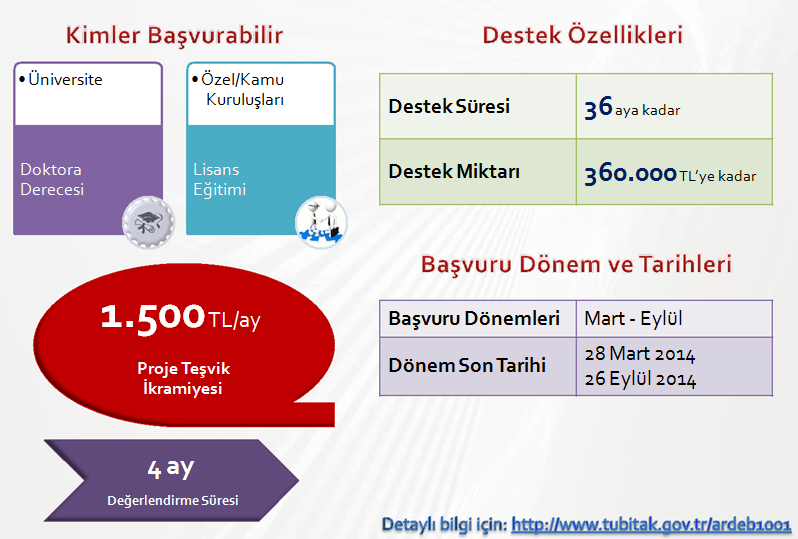 Proje Teşvik İkramiyeleri rapor sunulduktan sonra toplu olarak ödenir.
Değerlendirme Süresi
4
Proje Destekleri ve Etkin Proje Hazırlama Teknikleri
1011 – UBAP  (Uluslararası Bilimsel Araştırma Projelerine Katılma Programı)
YÜRÜRLÜKTEN KALDIRILMIŞTIR
Amaç: Bilim insanlarımızın bilimsel çalışmaları için yurtdışında görevlendirilmesine destek sağlayan 2219- Yurt Dışı Doktora Sonrası Araştırma Burs Programı ve ikili işbirliği anlaşmaları kapsamındaki karşılıklı ziyaret / değişim programlarına ek olarak, araştırmacılarımızın TÜBİTAK destekli projelerinde uluslararası boyutlarını zenginleştirmektir.
Proje Teşvik İkramiyeleri rapor sunulduktan sonra toplu olarak ödenir.
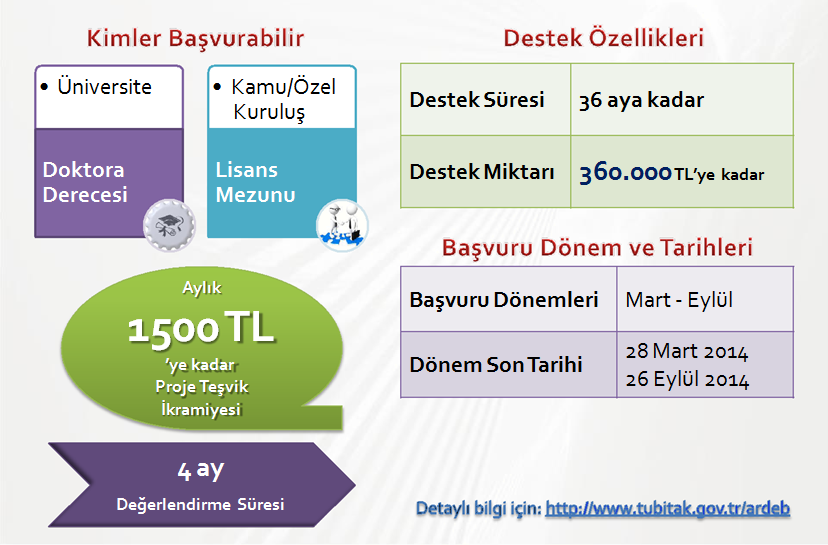 5
Proje Destekleri ve Etkin Proje Hazırlama Teknikleri
3501 - Ulusal Kariyer Genç Araştırmacı Programı
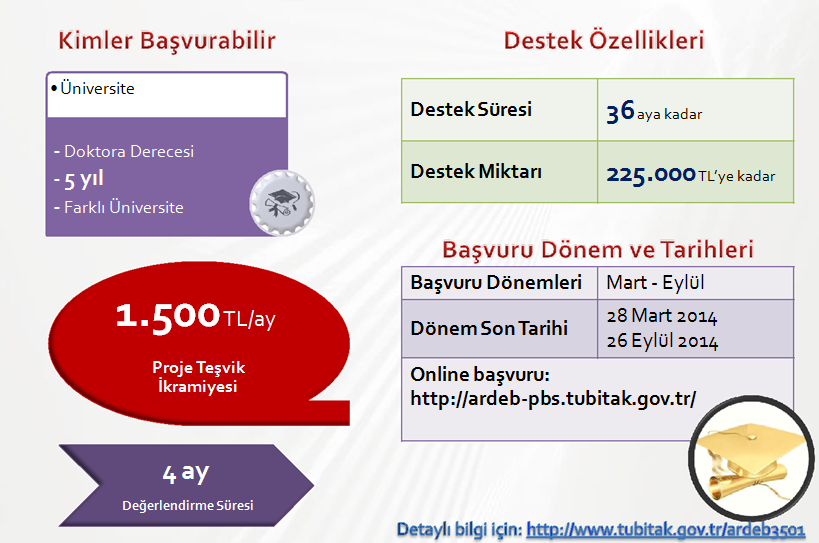 Proje Teşvik İkramiyeleri rapor sunulduktan sonra toplu olarak ödenir.
(Doktora derecesi alındıktan sonra çalışma süresi 5 yılı geçmemelidir.)
6
Proje Destekleri ve Etkin Proje Hazırlama Teknikleri
1002 - Hızlı Destek Programı
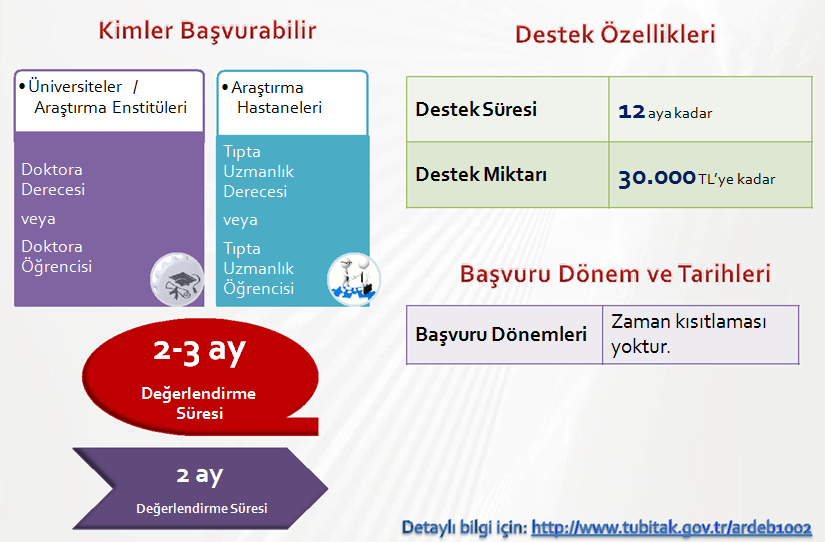 Proje Teşvik İkramiyeleri rapor sunulduktan sonra toplu olarak ödenir.
2 ay
7
Proje Destekleri ve Etkin Proje Hazırlama Teknikleri
3001 - Başlangıç Ar-Ge Projeleri Destekleme Programı
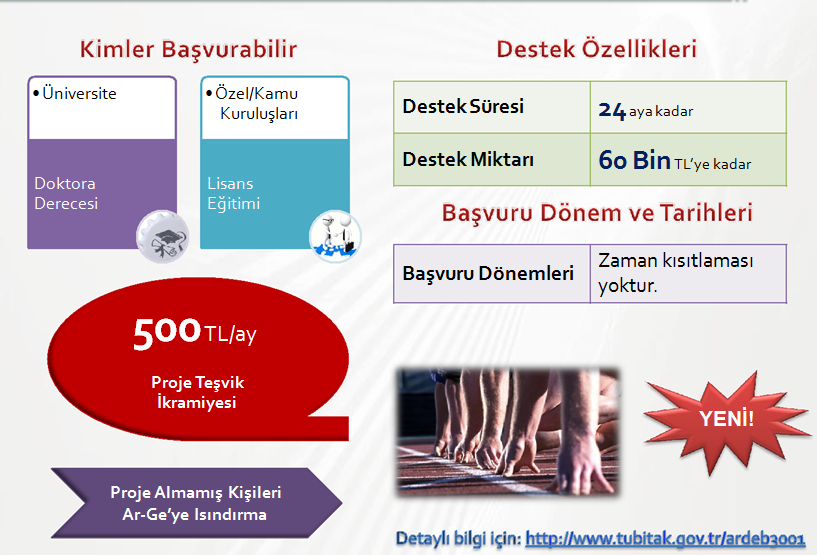 Proje Teşvik İkramiyeleri rapor sunulduktan sonra toplu olarak ödenir.
Proje Almamış Kişileri
8
Proje Destekleri ve Etkin Proje Hazırlama Teknikleri
1003 – Öncelikli Alanlar Ar-Ge Projeleri Destek Programı
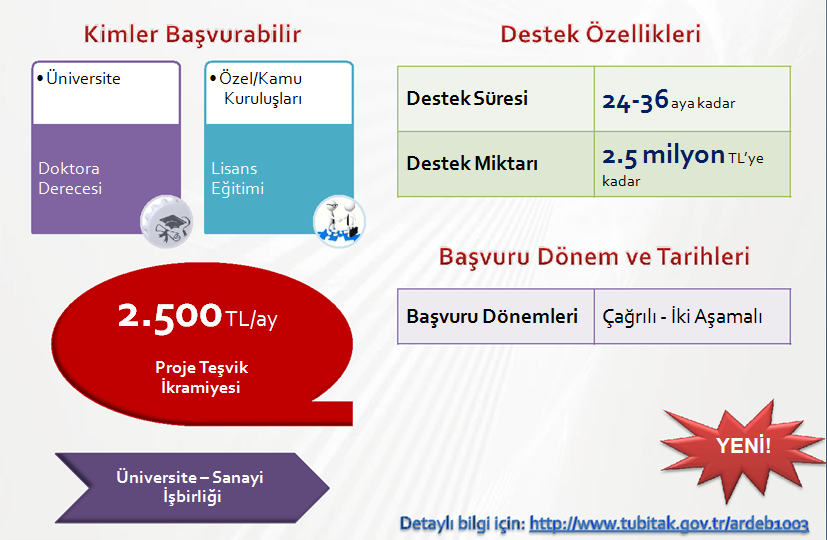 Proje Teşvik İkramiyeleri rapor sunulduktan sonra toplu olarak ödenir.
9
Proje Destekleri ve Etkin Proje Hazırlama Teknikleri
1003 – Öncelikli Alanlar Ar-Ge Projeleri Destek Programı
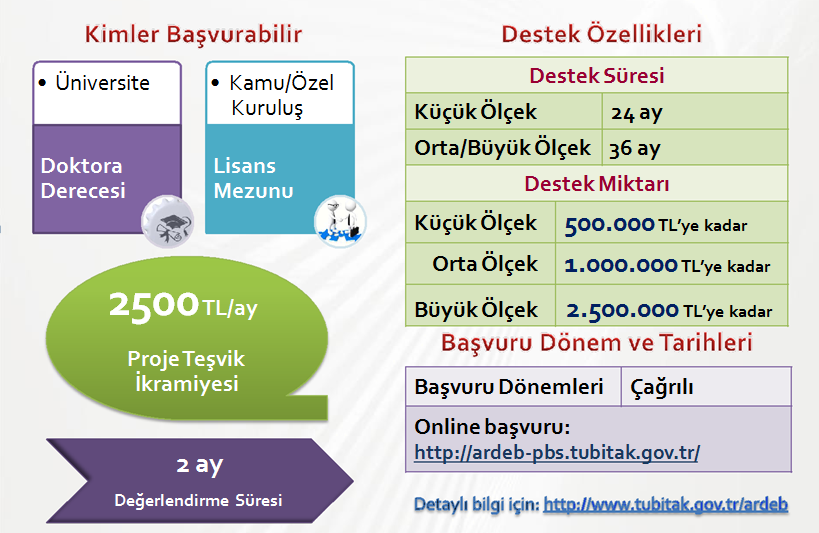 Proje Teşvik İkramiyeleri rapor sunulduktan sonra toplu olarak ödenir.
10
Proje Destekleri ve Etkin Proje Hazırlama Teknikleri
1007 - Kamu Kurumları Araştırma ve Geliştirme Programı
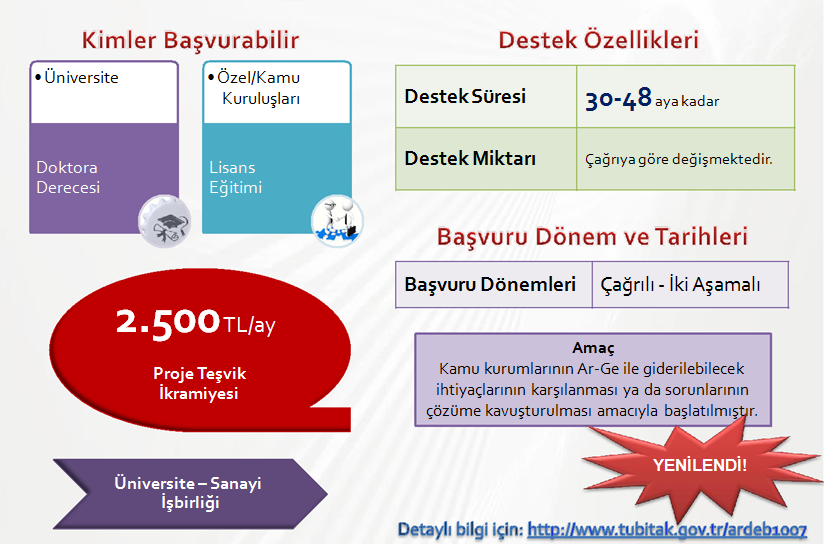 Proje Teşvik İkramiyeleri rapor sunulduktan sonra toplu olarak ödenir.
11
Proje Destekleri ve Etkin Proje Hazırlama Teknikleri
1007 - Kamu Kurumları Araştırma ve Geliştirme Programı
Amaç: Kamu kurumlarının Ar-Ge ile giderilebilecek ihtiyaçlarının
karşılanması ya da sorunlarının çözüme kavuşturulması.
Program Özellikleri
•   Çağrılı sistem,
•   3 farklı nitelikte proje yaklaşımı
•   Prototip/Sistem/Pilot Tesis Projesi,
•   Model/Yöntem/Süreç Projesi,
•   Teknoloji  Birikim Projesi,
•   İki aşamalı proje başvurusu,
•   İhtiyaçların ve yapılabilirliğinin doğru tespiti için fizibilite, kavram
ispatı, alan araştırması ve analiz çalışmaları,
•   İhtiyaç başlıkları için Odak Grup çalışmaları,
İlgili Gruplar: KAMAG, SAVTAG
12
Proje Destekleri ve Etkin Proje Hazırlama Teknikleri
Lisans Öğrencileri Bursiyer Olabiliyor.
13
Proje Destekleri ve Etkin Proje Hazırlama Teknikleri
Proje Performans Ödülü (PPÖ)
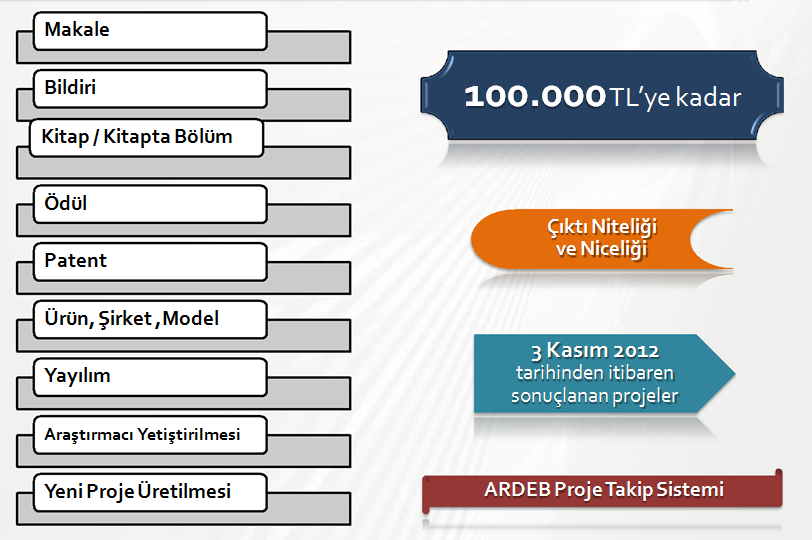 100.000 TL’ye kadar
Çıktı Niteliği
ve Niceliği
3 Kasım 2012
tarihinden itibaren
sonuçlanan projeler
ARDEB Proje Takip Sistemi
14
Proje Destekleri ve Etkin Proje Hazırlama Teknikleri
Proje Performans Ödülü (PPÖ) Uygulaması
Amaç:
•
–   Desteklenen projelerin çıktı, sonuç ve
etkilerini nicelik ve nitelik olarak artırmak
•
Miktar:
–    100.000 TL’ye kadar
•
Kriterler:
–   Makale, Bildiri, Kitap, Ödül, Patent, Ürün,
Model, Şirket, Yayılım, Araştırmacı
Yetiştirme, Yeni Proje
•
Başvuru:
–    Proje yürütücüsü başvurur.
–   Sonuçlanmadan itibaren 3 yıl içinde
başvurulur.
–   ARDEB-PTS üzerinden başvurular alınır.
15
Proje Destekleri ve Etkin Proje Hazırlama Teknikleri
Ankara Üniversitesi TÜBİTAK Projeleri Başarısı
Ankara Üniversitesi ARDEB destek programları değerlendirme sonuçları
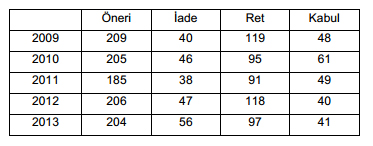 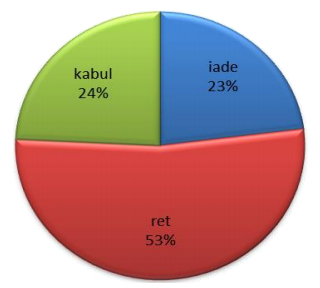 Kaynak: TÜBİTAK ARDEB
16
Proje Destekleri ve Etkin Proje Hazırlama Teknikleri
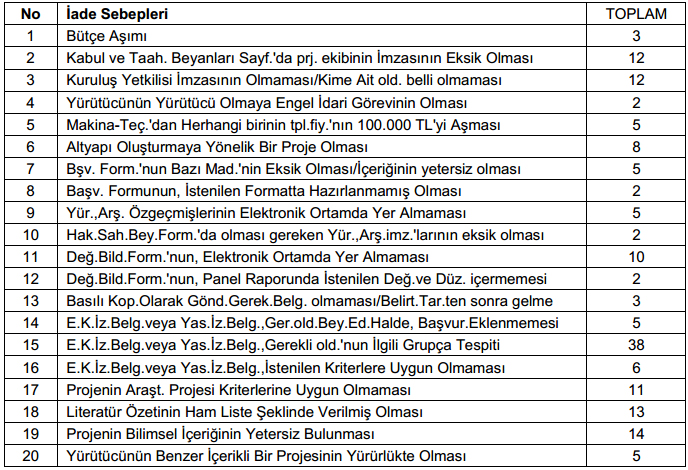 17
Bilimsel Proje Desteği 
<50.000 TL; Araştırma projesi
>50.000 TL ; Altyapı projesi
Hizlandirilmis Proje Destegi (HPD)
Süre: 1 yıl. Ek süre yok (20.000 TL)
Ogrenci Odakli Arastirma Projesi Destegi
Süre: 1 yıl. Ek süre istenebilir (30.000 TL)
Lisansüstü Öğrencileri için Araştirma Projesi Desteği (LOPD)
Süre: 2 yıl. Ek süre istenebilir